DUNE Flux – Correlation Studies
Deepika Jena
6 Nov 2020
Fractional Uncertainty
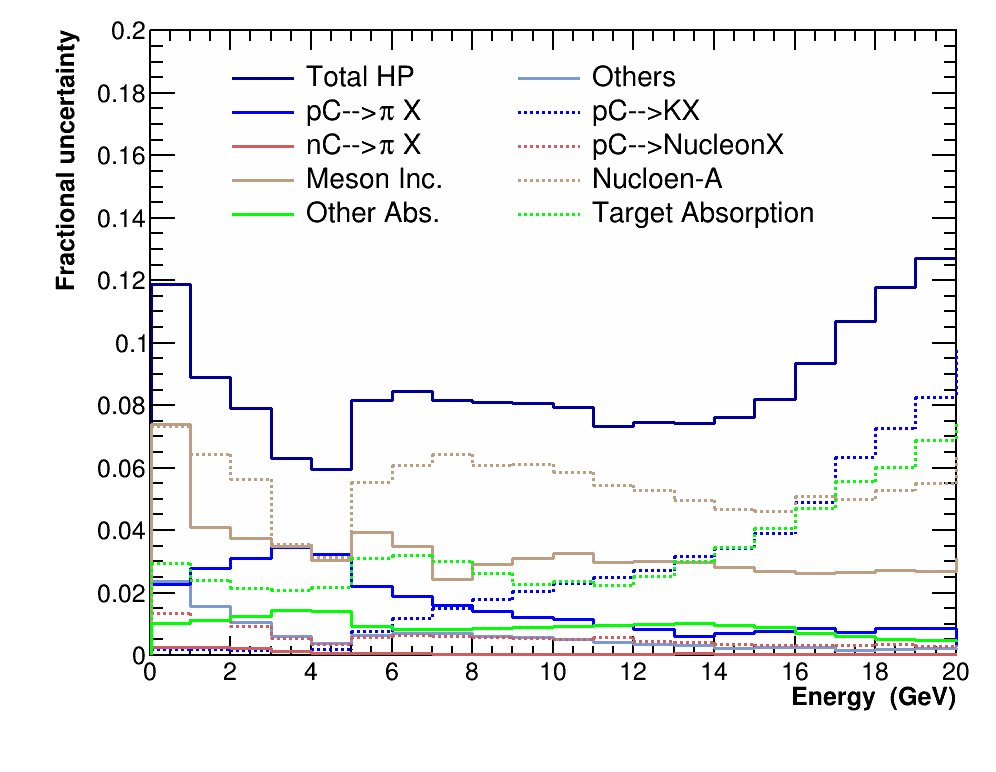 Interactions covered by external data
pC -> 𝜋 X
        pC -> K X
        pC-> Nucleon X
There was no  information from the external data related to bin to bin correlations. Thus bin-to-bin correlations are assumed to be 100 % .
2
11/6/20
Deepika Jena
How it is done in PPFX ? – Previous SLIDE
The correlation and other data are kept in a plain database file in following ways :

The parameter file contains the input data from results of studies to make interpolations and correlations between bins.

For uncorrelated data, the central value and its uncertainty are provided as single values or a list of values. 

Correlated data requires a list of central values per bin, a list of statistical errors and a covariance matrix of the systematic errors. 

 However, for these interactions : pC -> 𝜋 X , pC -> K X, pC-> Nucleon X the elements of cov matrix becomes very large.  Due to the many values it becomes impossible to process. 
So in order to introduce correlations a trick is  made where 100% correlation is to use the same random shift value per universe for all bins of a dataset.
3
11/6/20
Deepika Jena
NA61 phase space
Split this into finer bins.

Map the NA61 phase space onto the neutrino energy phase space.
4
11/6/20
Deepika Jena
Splitting up the phase space
This is the binning scheme taken into account for  thin target pc->pi interactions, and respective plots for fractional uncertainties and correlations matrices are made.
Bin 1 : 0.02 < xf <= 0.2      and   0.025 < Pt <= 0.15 GeV/c
Bin 2 : 0.02 < xf <= 0.2      and  0.15 < Pt <= 0.3 GeV/c
Bin 3 : 0.02 < xf <= 0.2      and  0.3 < Pt <= 0.6 GeV/c

Bin 4 : 0.2 <   xf <= 0.35    and  0.02 < Pt <= 0.2 GeV/c
Bin 5 :  0.35 < xf <= 0.5     and  0.02 < Pt  <= 0.2 GeV/c

Bin 6:  Everything else
Focusing region
high energy tail
c
5
11/6/20
Deepika Jena
Fractional Uncertainties
6
11/6/20
Deepika Jena
Default Case – (numu) near detector :
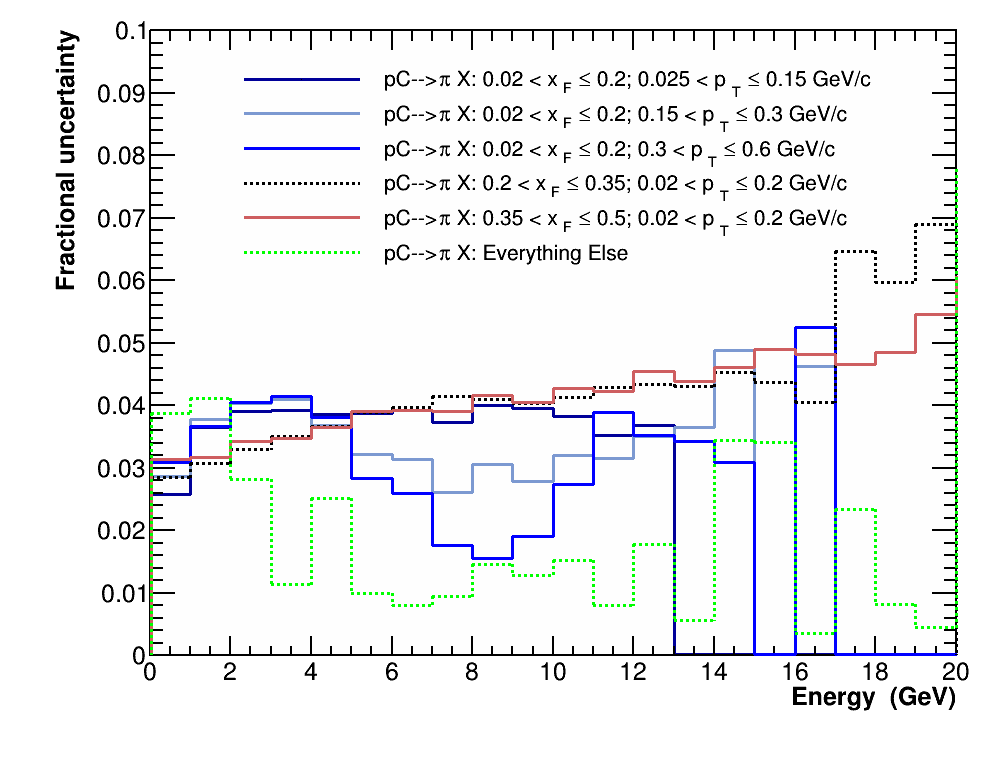 7
11/6/20
Deepika Jena
Uncorrelated Case – (numu) near detector :
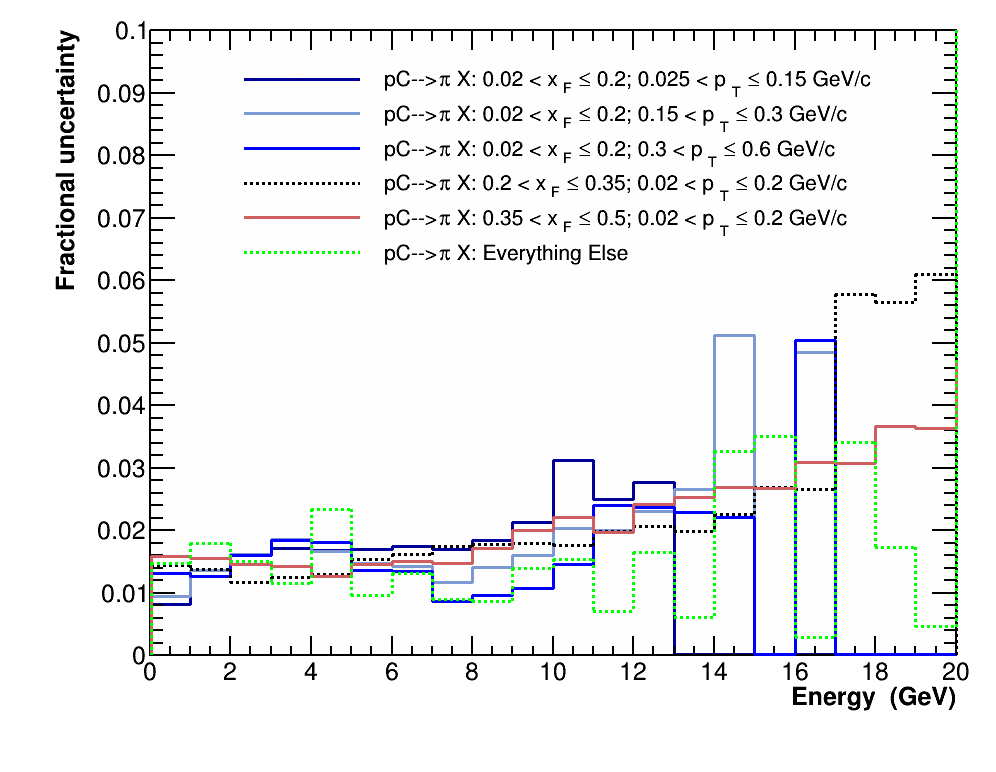 8
11/6/20
Deepika Jena
Default Case – (numu) Far detector :
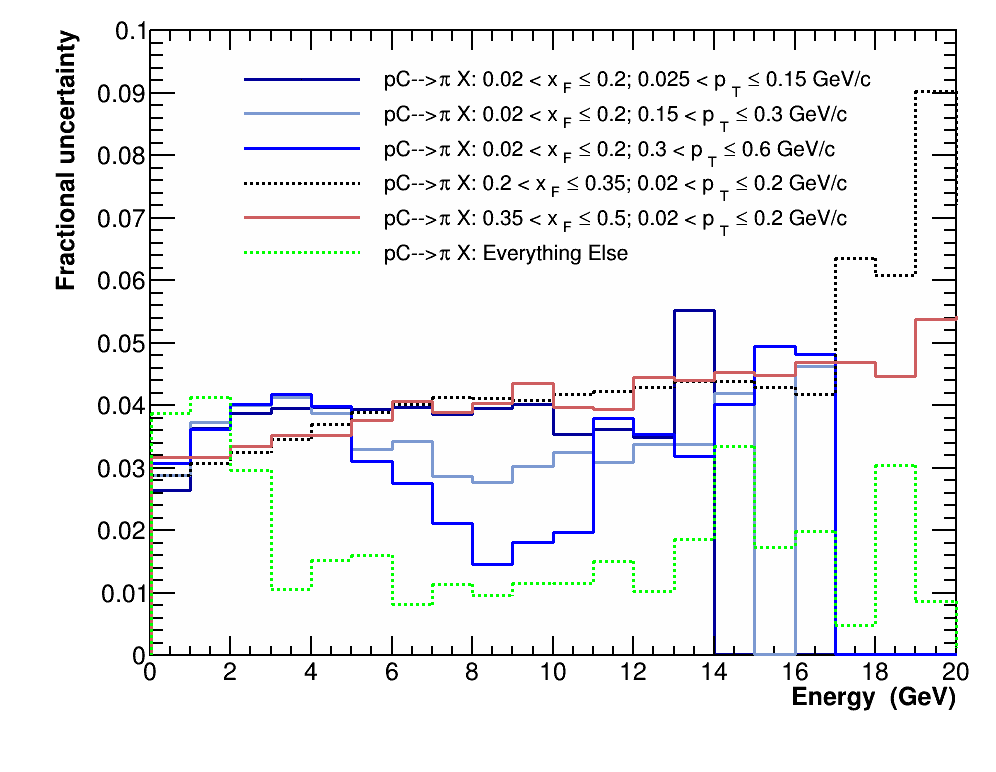 9
11/6/20
Deepika Jena
Uncorrelated Case – (numu) Far detector :
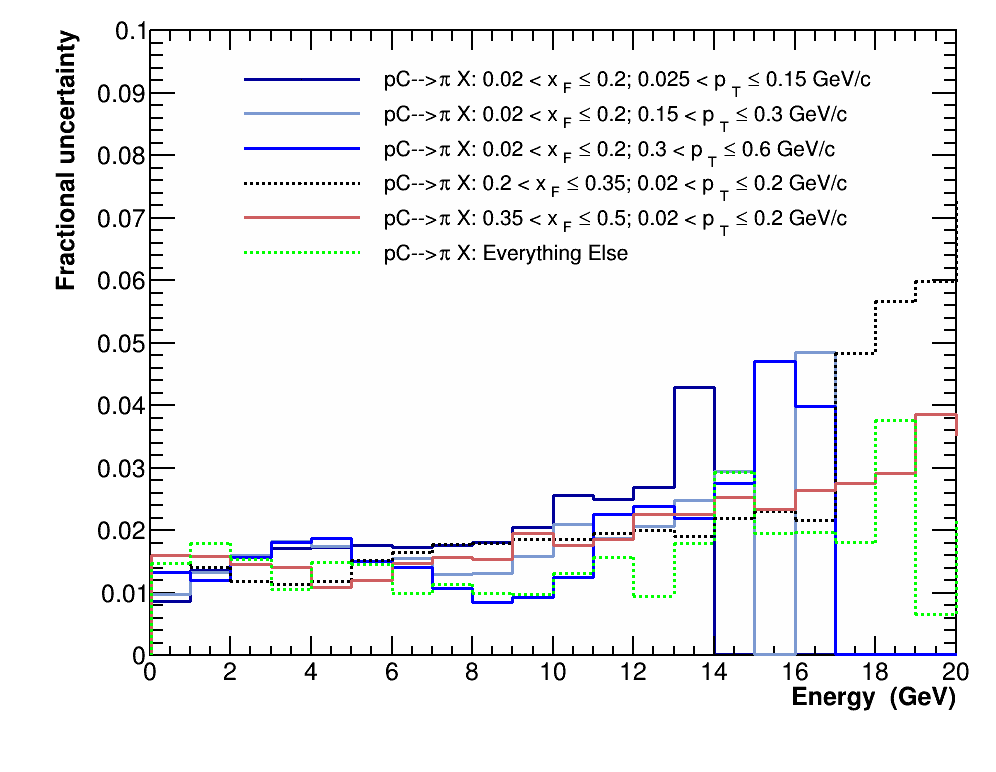 10
11/6/20
Deepika Jena
Covariances
11
11/6/20
Deepika Jena
Default Case – (numu) near detector :
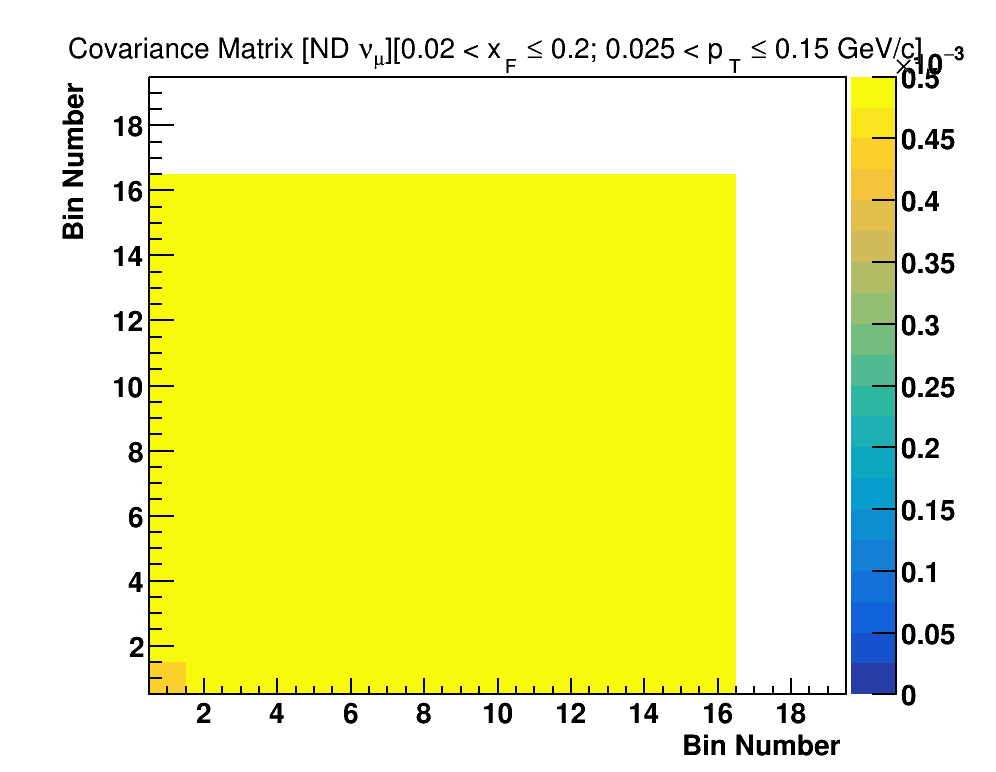 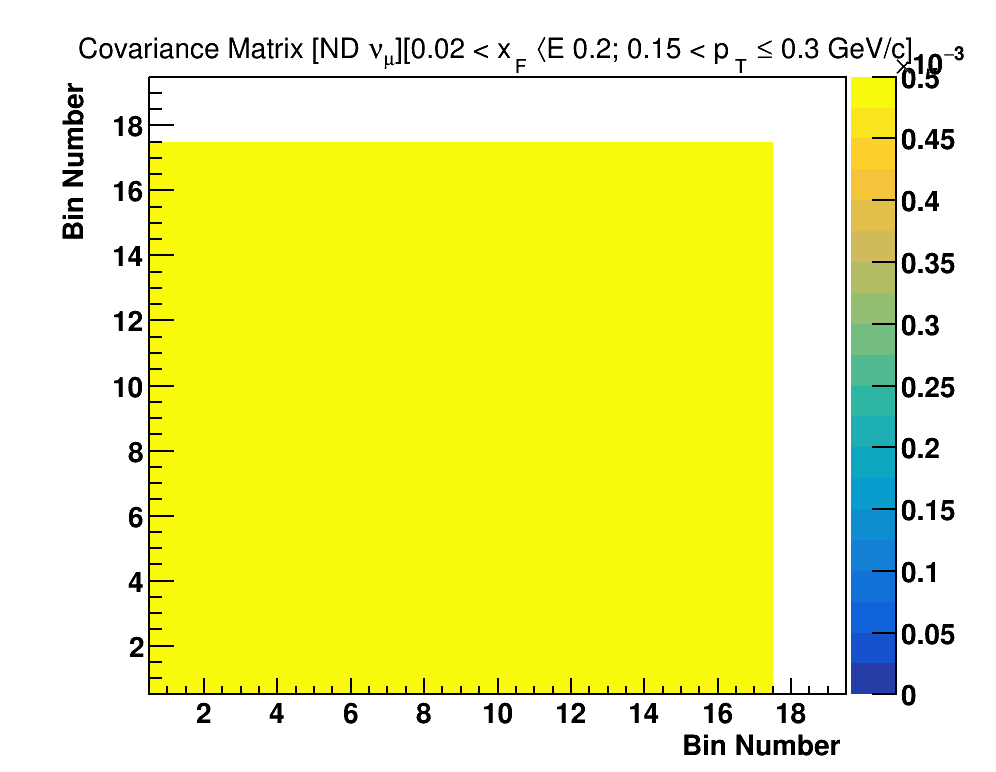 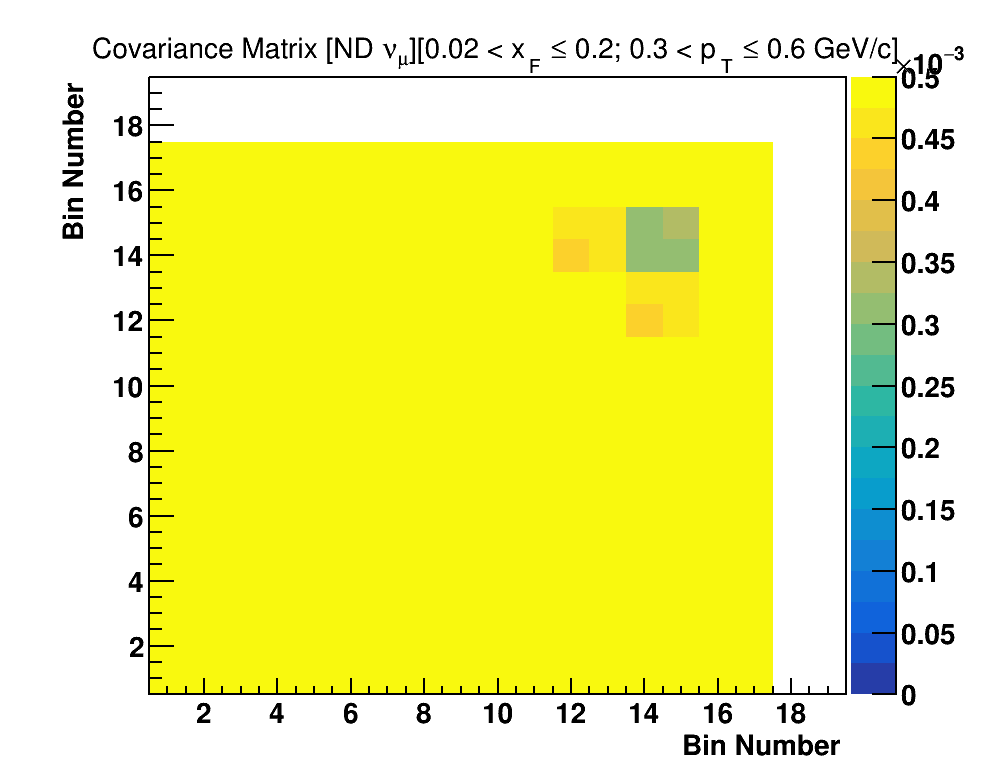 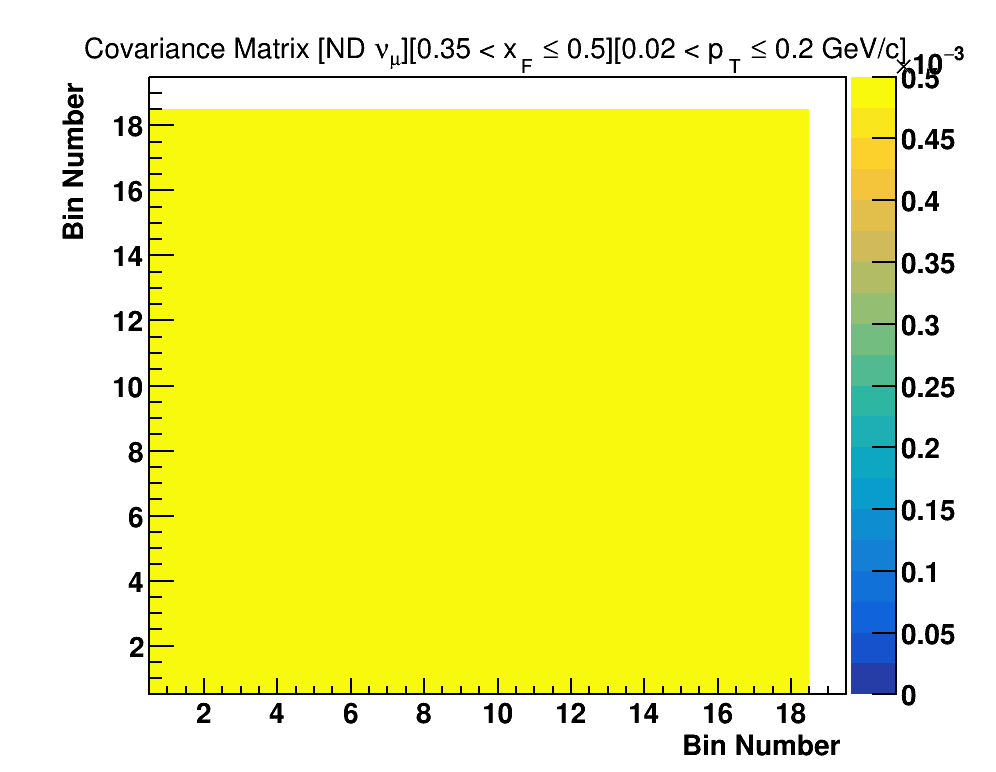 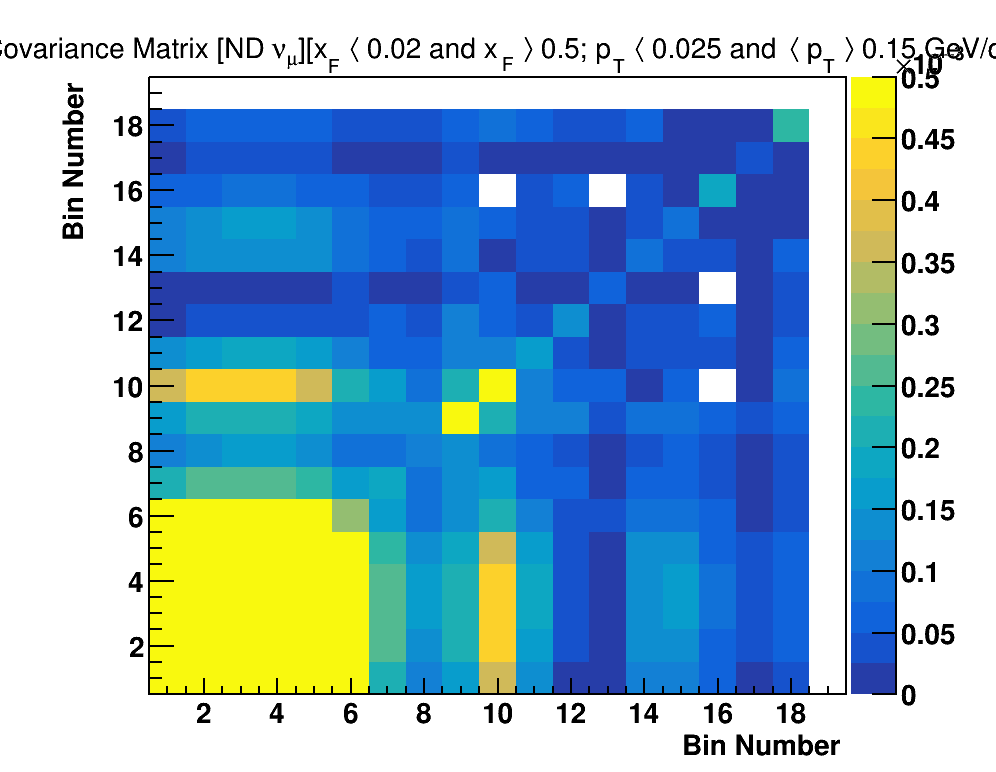 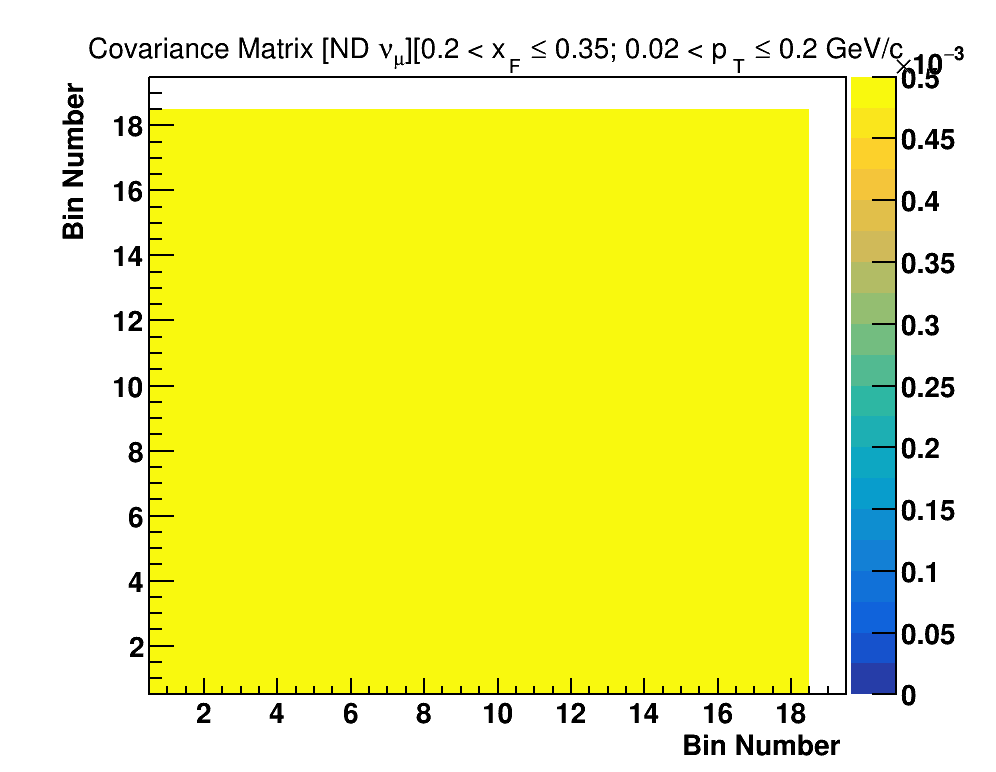 12
11/6/20
Deepika Jena
Uncorrelated Case – (numu) near detector :
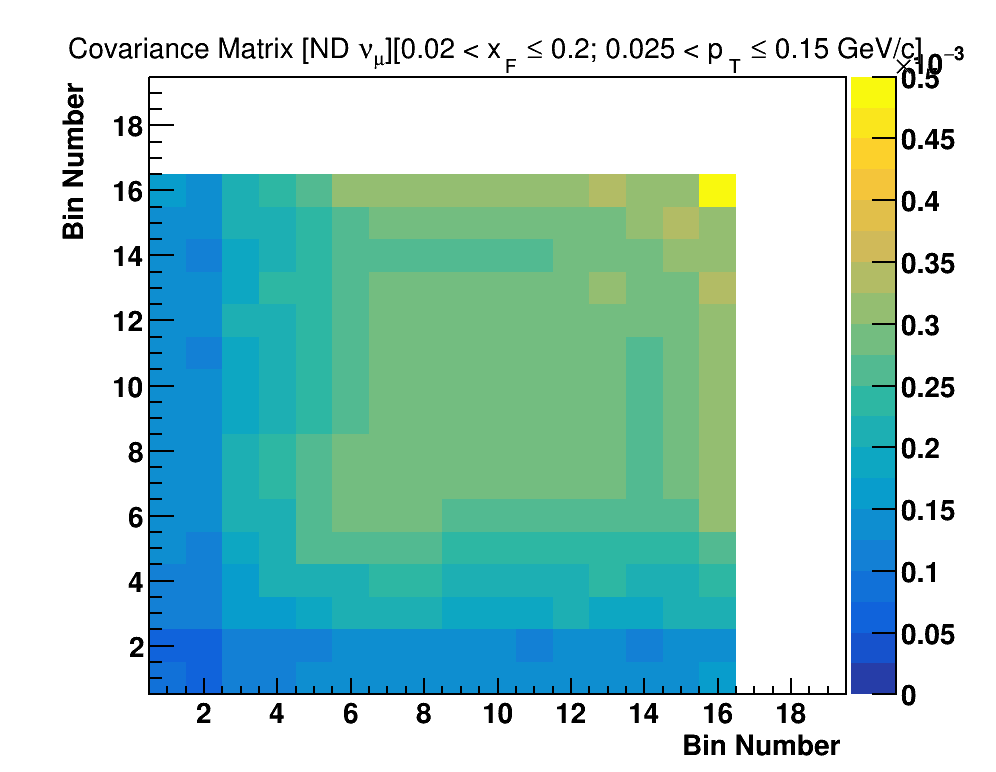 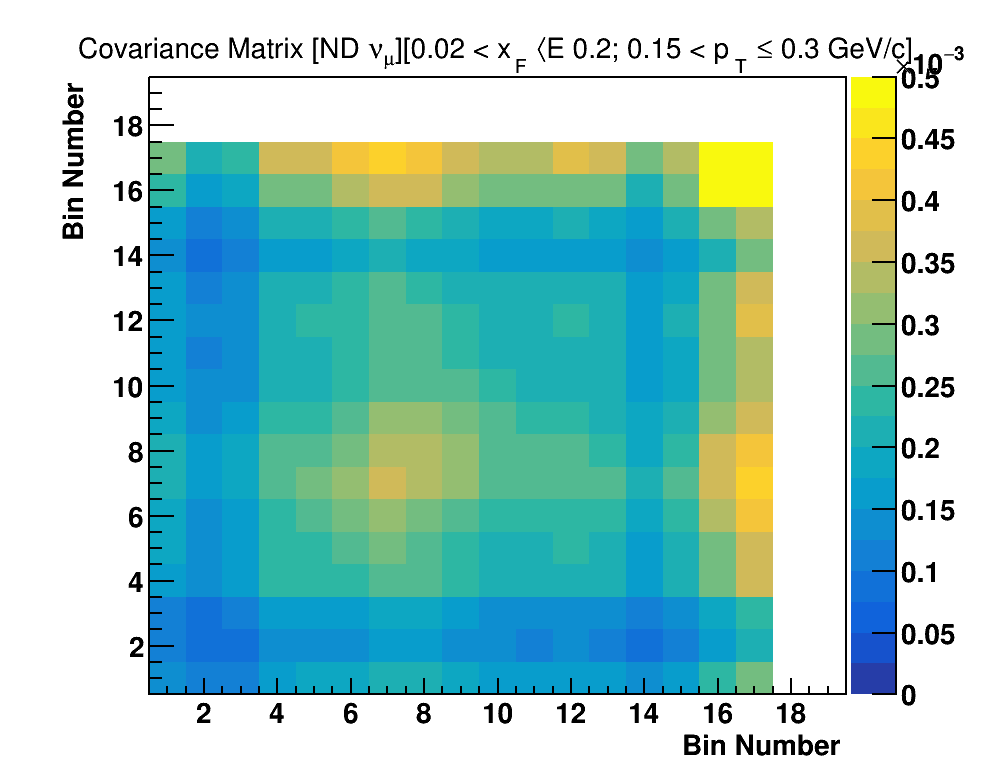 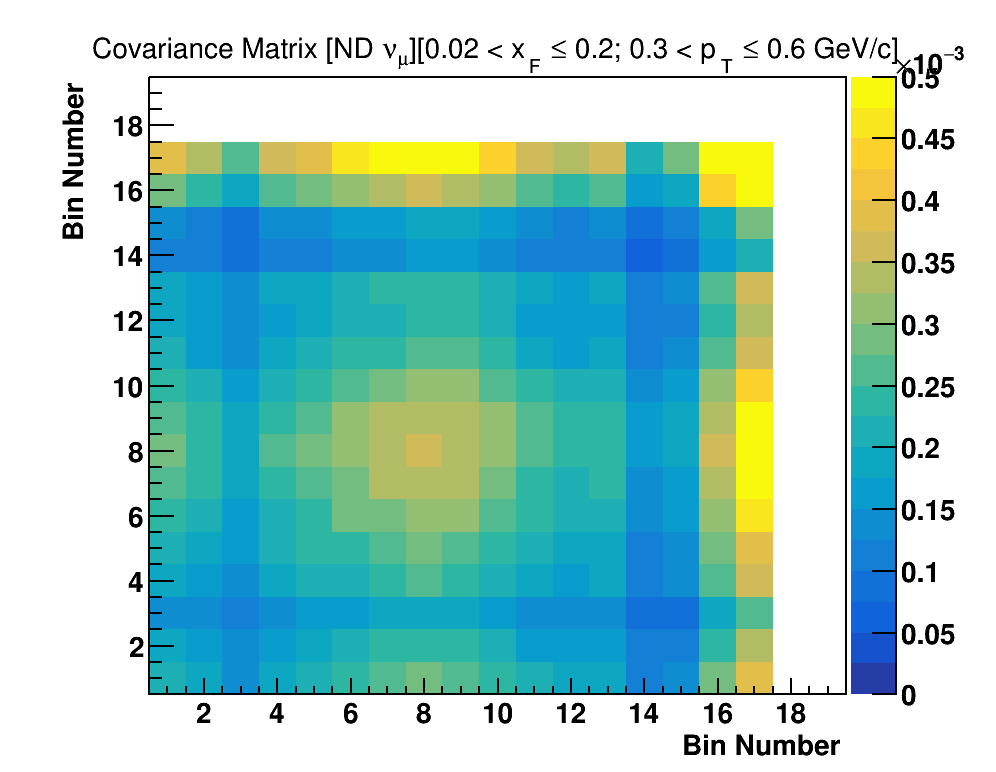 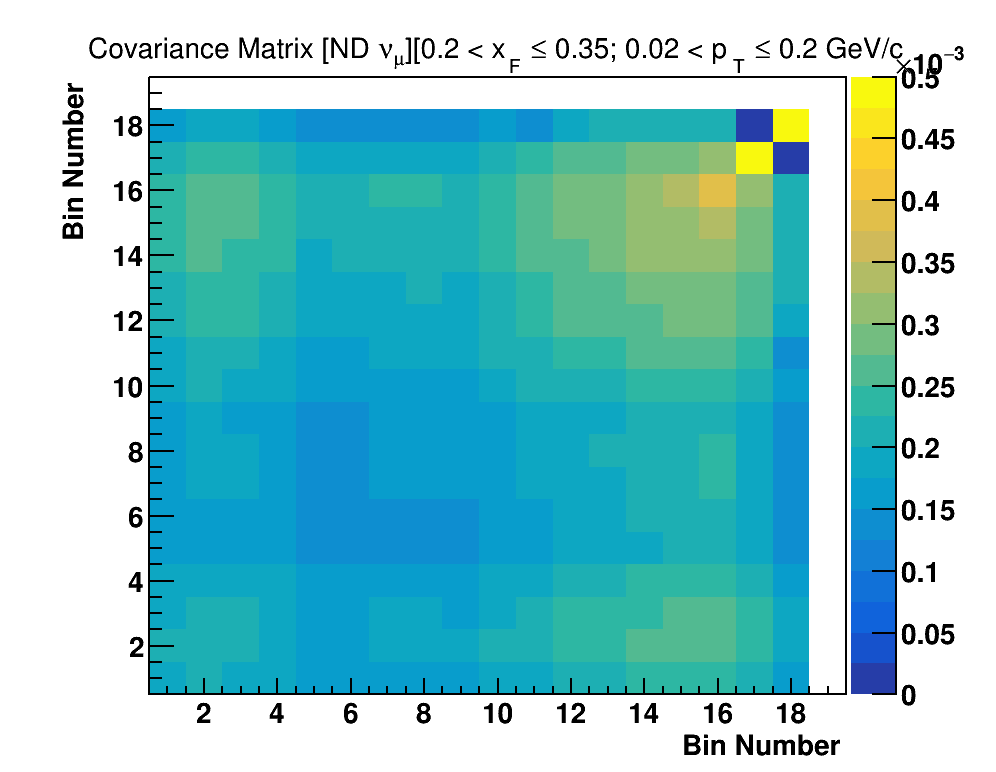 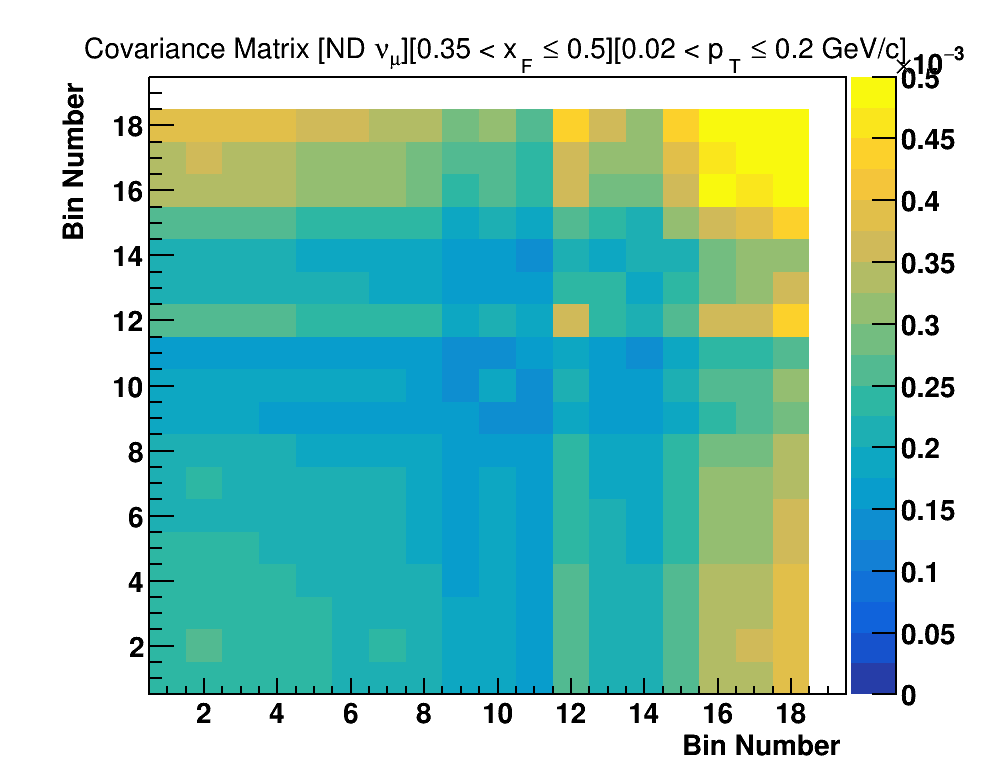 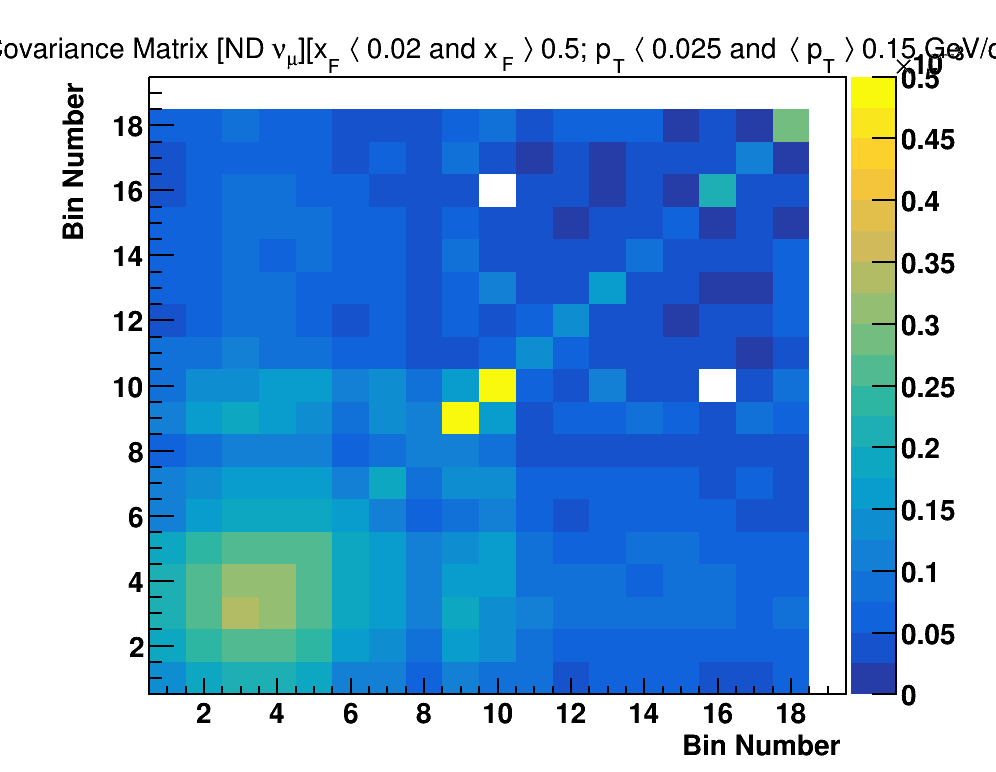 13
11/6/20
Deepika Jena
Default – Bin 1
14
11/6/20
Deepika Jena
Uncorrelated – Bin 1
15
11/6/20
Deepika Jena
Default – Bin 2
16
11/6/20
Deepika Jena
Uncorrelated – Bin 2
17
11/6/20
Deepika Jena
Default – Bin 3
18
11/6/20
Deepika Jena
Uncorrelated – Bin 3
19
11/6/20
Deepika Jena
Default – Bin 4
20
11/6/20
Deepika Jena
Uncorrelated – Bin 4
21
11/6/20
Deepika Jena
Default – Bin 5
22
11/6/20
Deepika Jena
Uncorrelated – Bin 5
23
11/6/20
Deepika Jena
Default – Bin 6
24
11/6/20
Deepika Jena
Uncorrelated – Bin 6
25
11/6/20
Deepika Jena
Correlations
Each small block corresponds to bins of energy with bin boundaries [0,0.5,1,1.5,2,2.5,3,3.5,4,4.5,5,5.5,6,7,8,12,16,20,40,100] GeV for all sign and all flavor  of neutrinos.
26
11/6/20
Deepika Jena
Default Case – (numu) near detector :
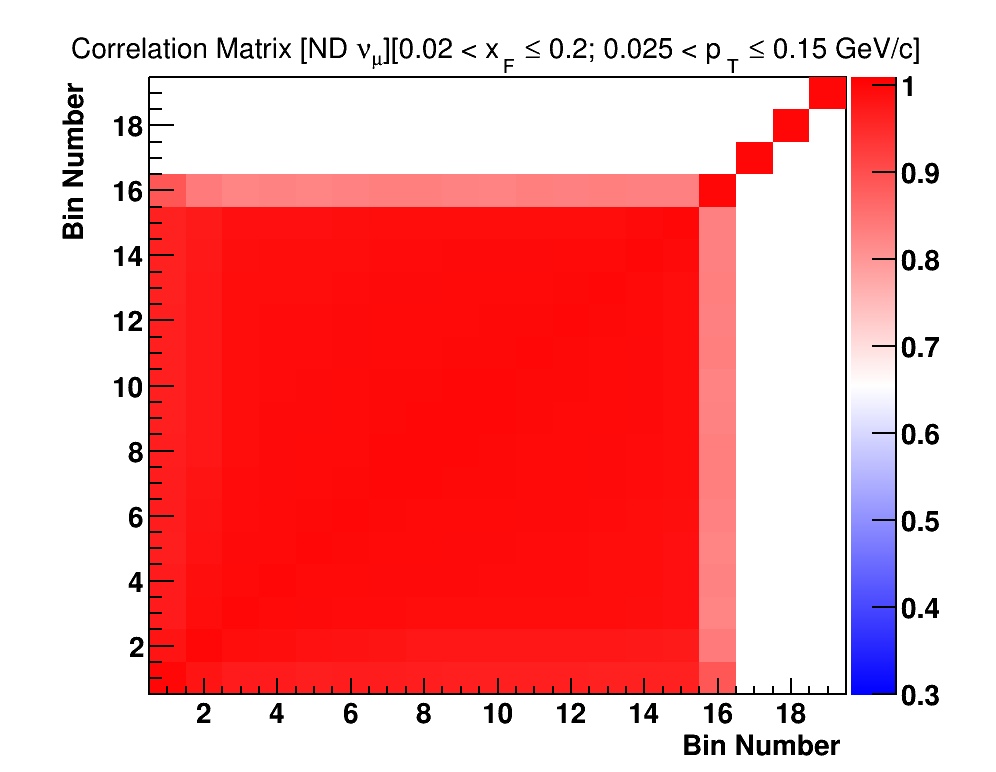 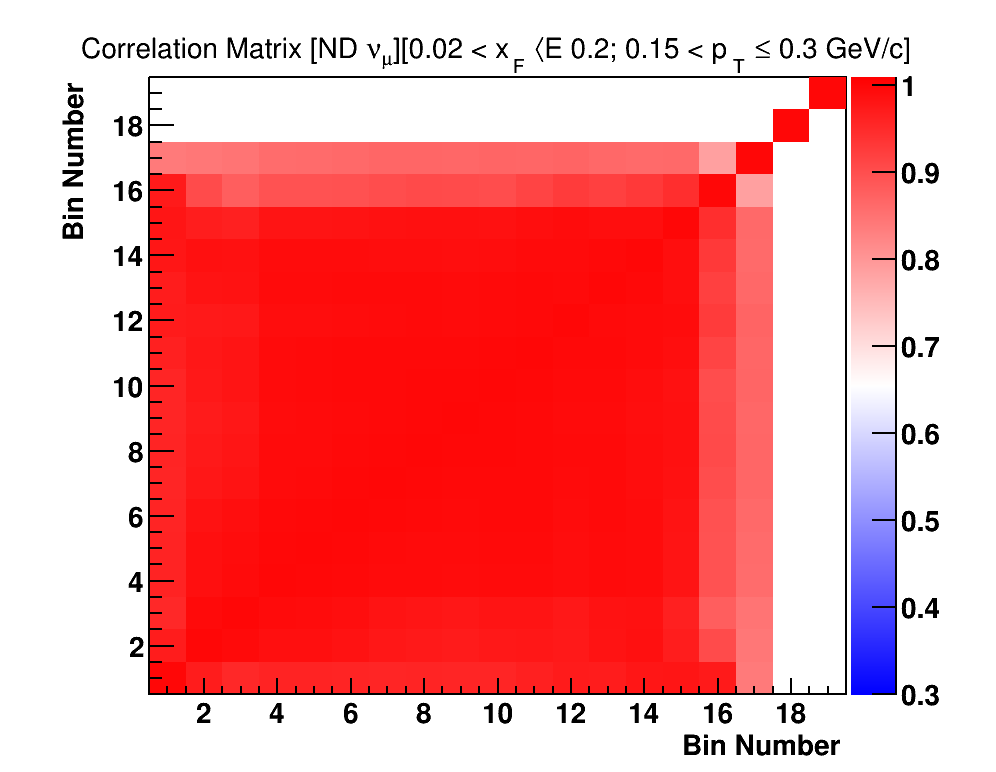 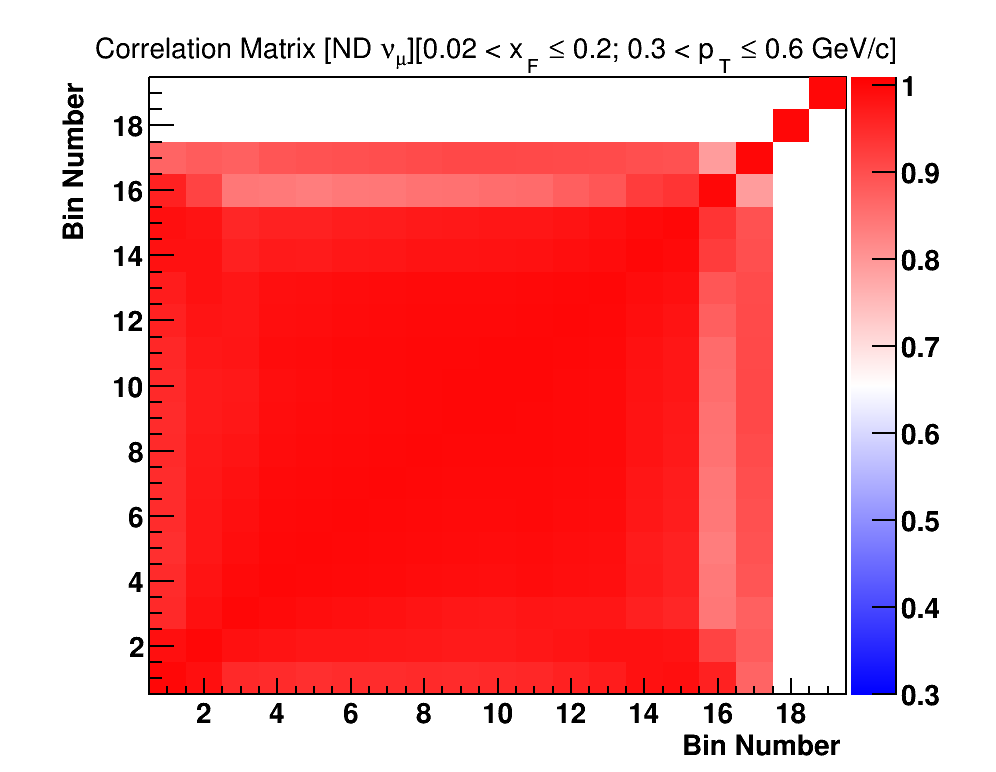 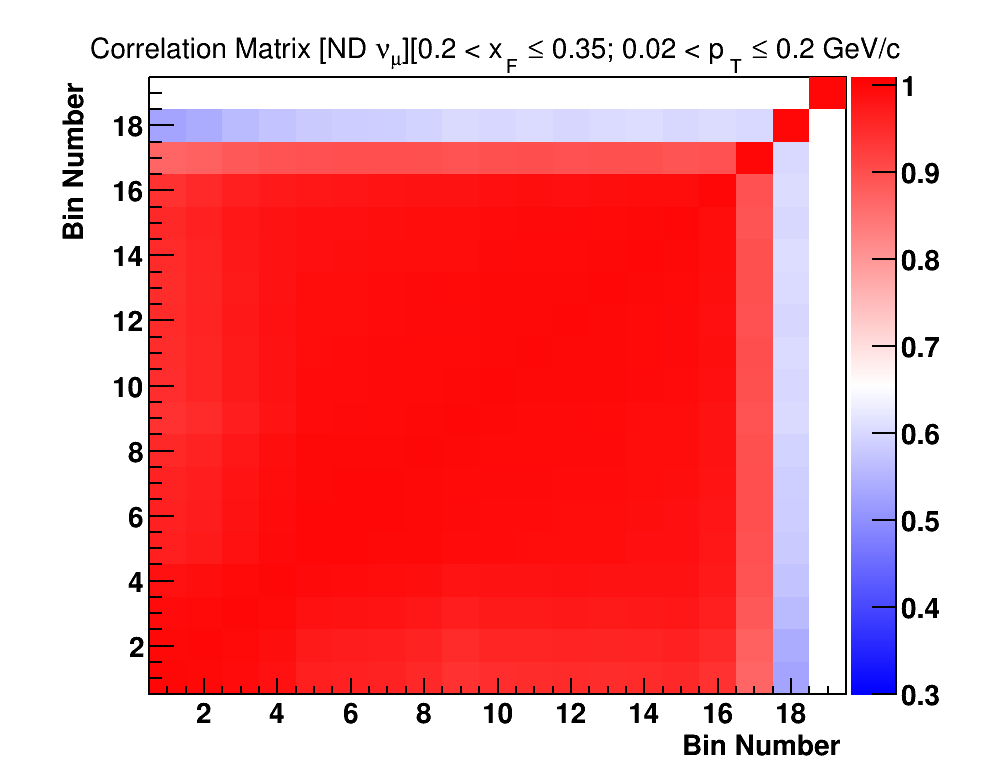 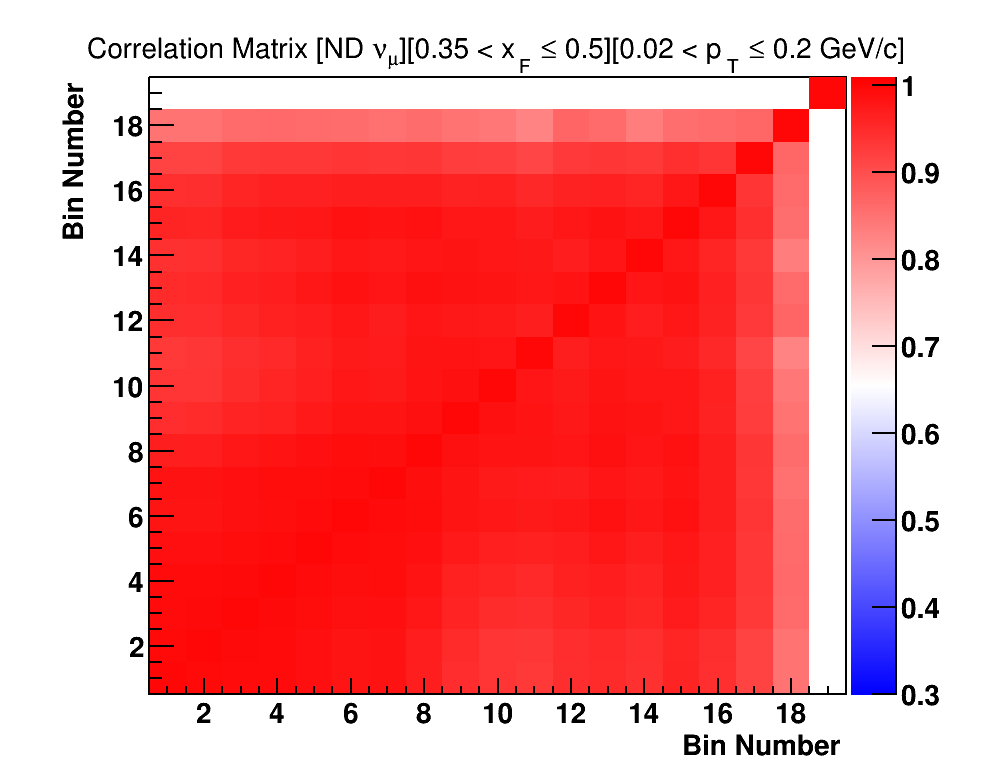 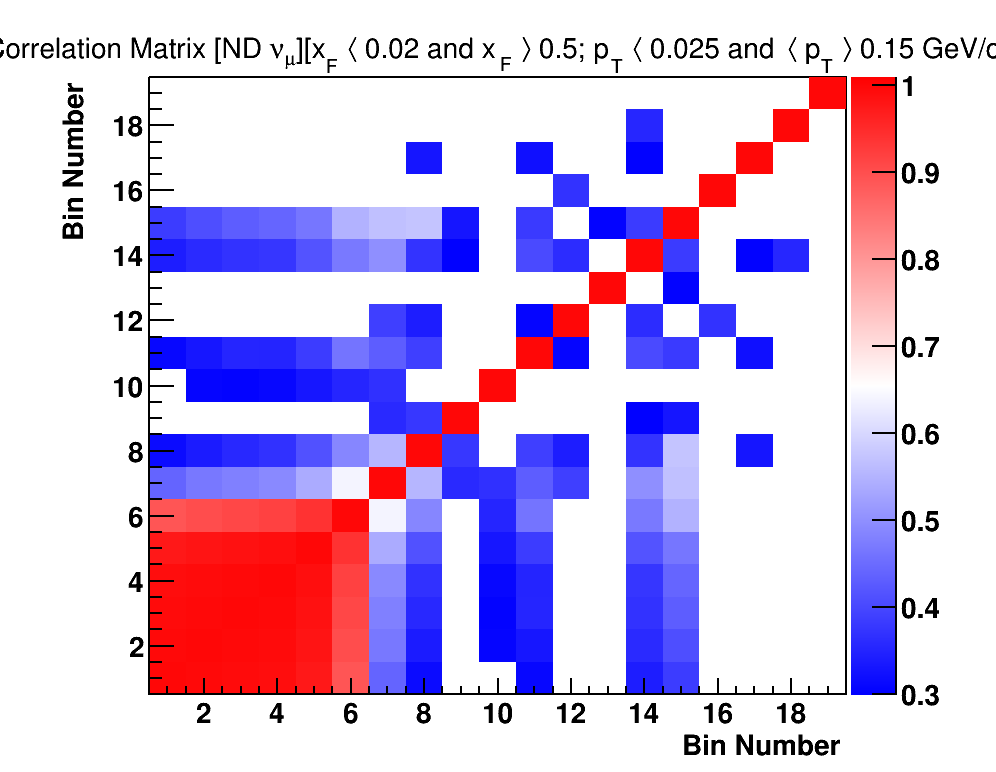 27
11/6/20
Deepika Jena
Uncorrelated Case – (numu) near detector :
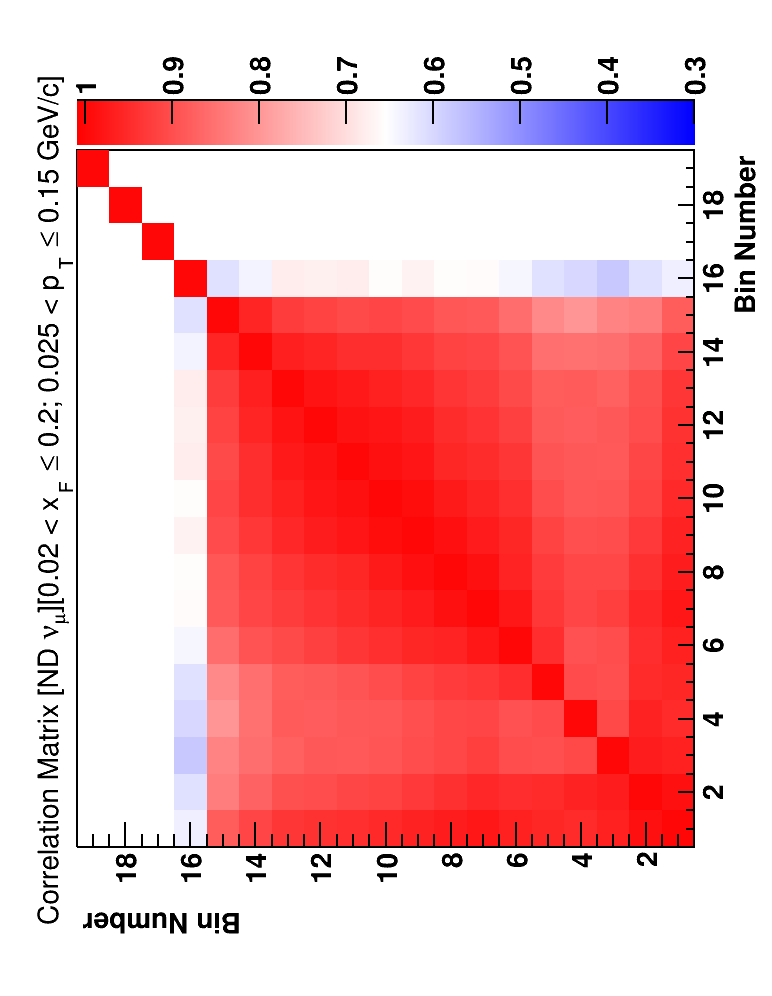 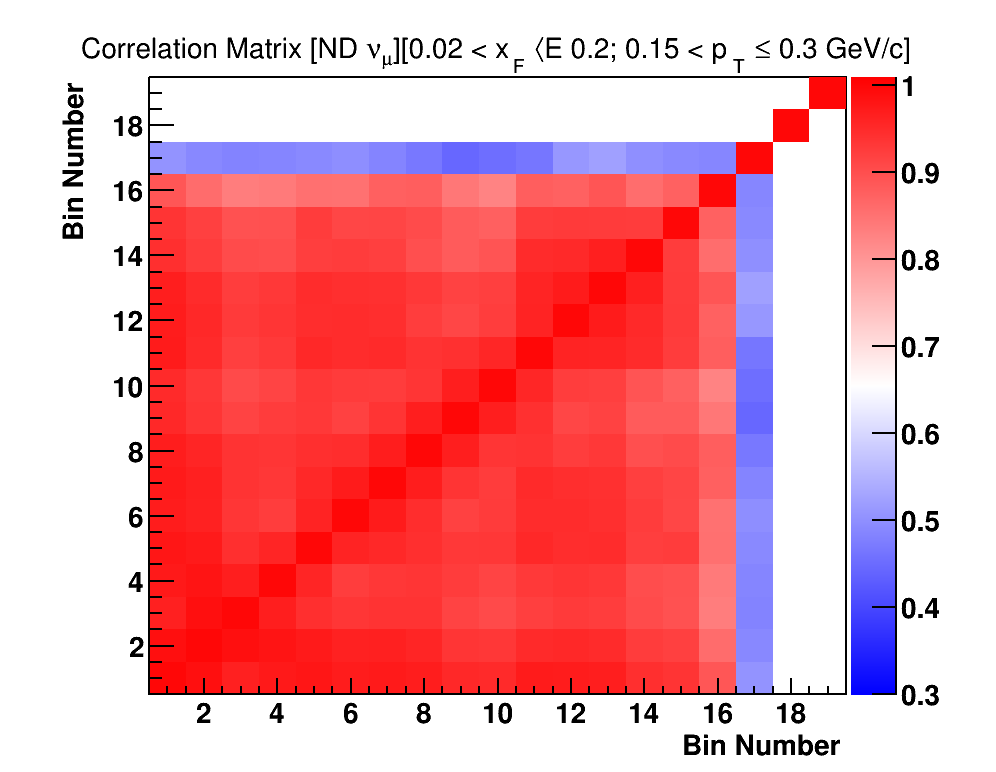 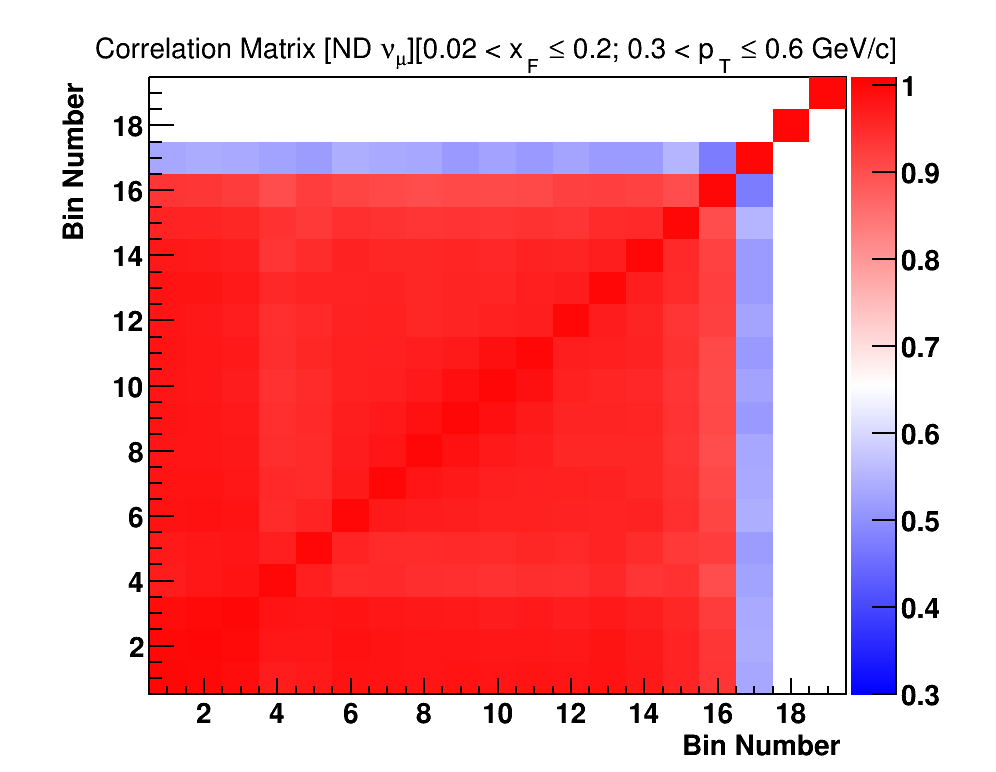 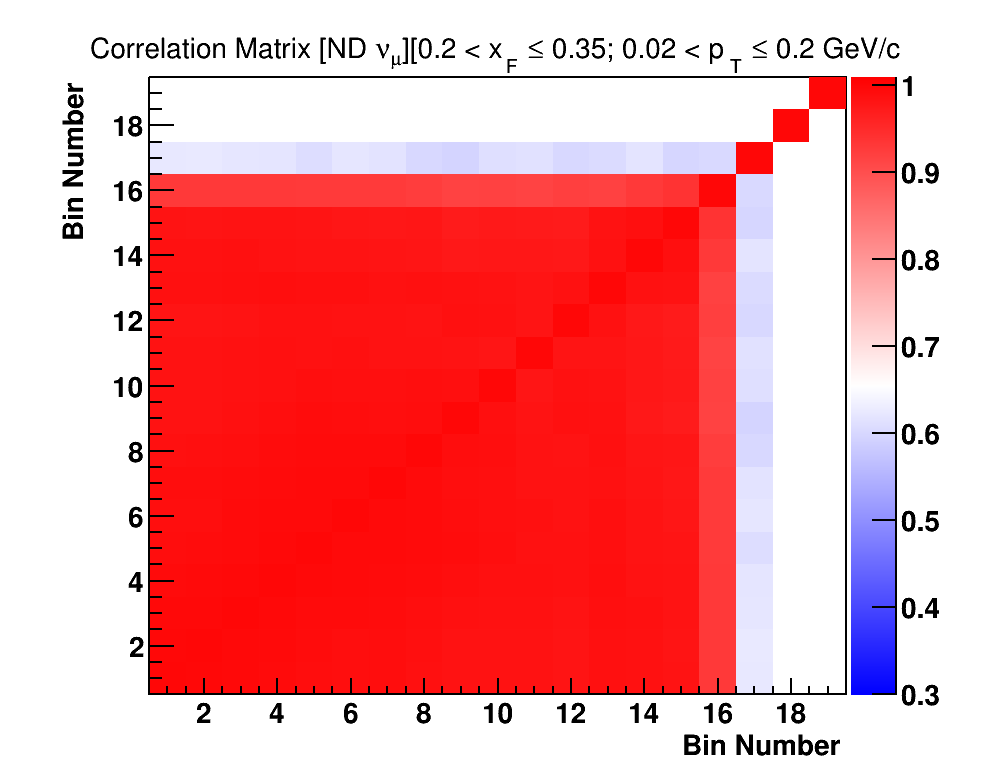 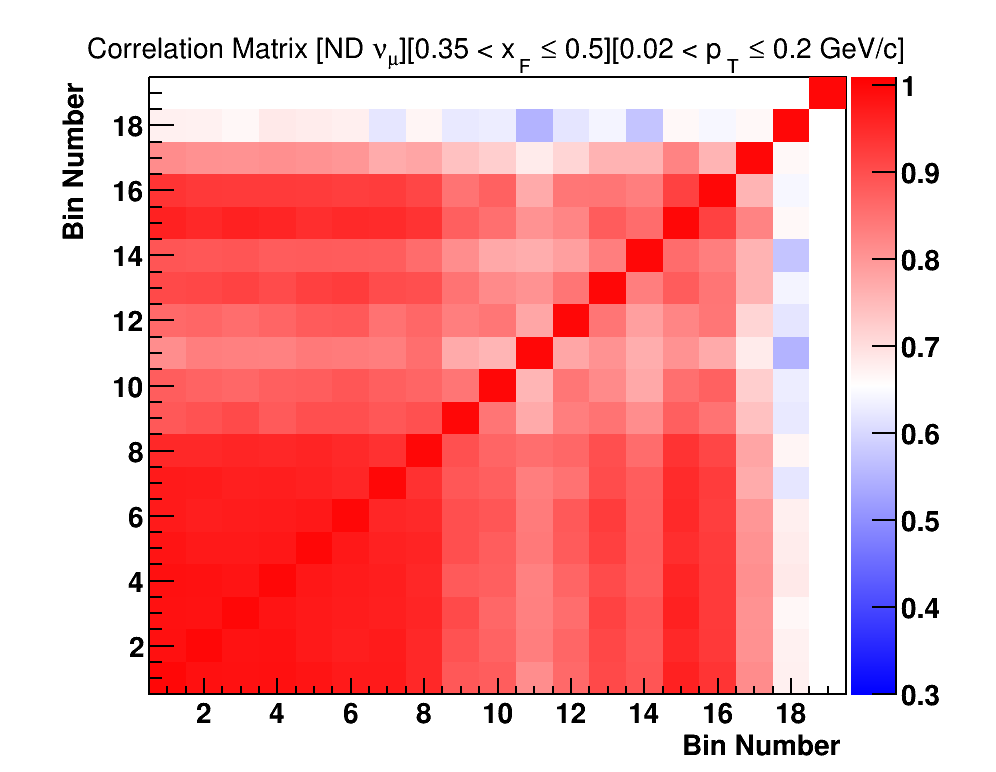 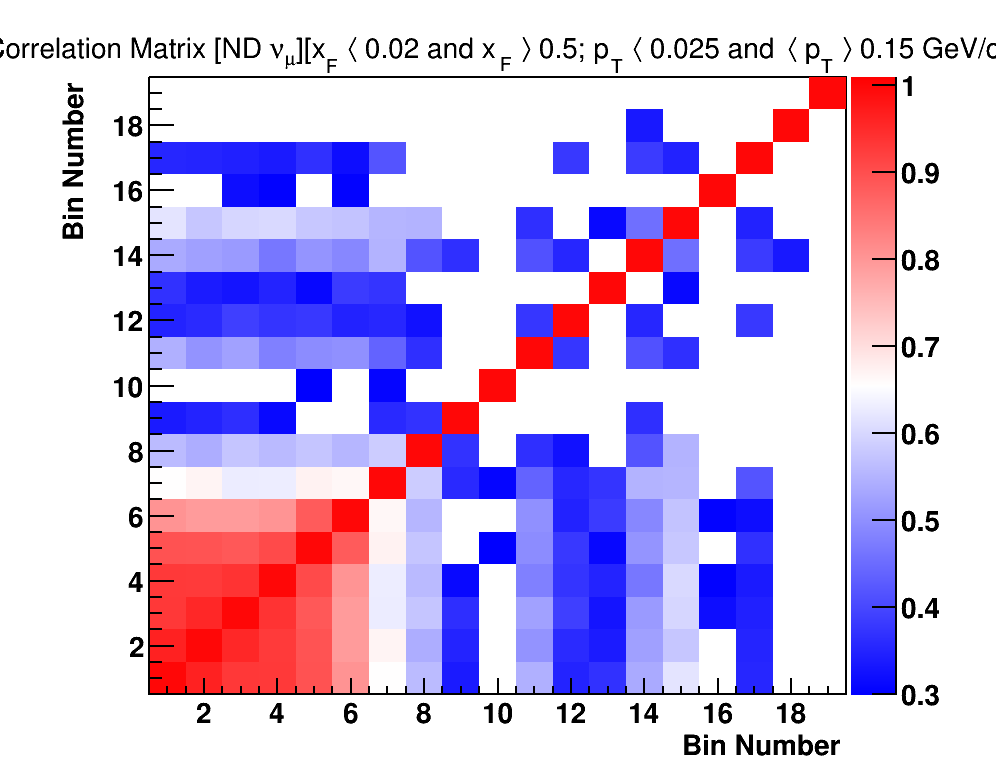 28
11/6/20
Deepika Jena
Default – Bin 1
29
11/6/20
Deepika Jena
Uncorrelated – Bin 1
30
11/6/20
Deepika Jena
Default – Bin 2
31
11/6/20
Deepika Jena
Uncorrelated – Bin 2
32
11/6/20
Deepika Jena
Default – Bin 3
33
11/6/20
Deepika Jena
Uncorrelated – Bin 3
34
11/6/20
Deepika Jena
Default – Bin 4
35
11/6/20
Deepika Jena
Uncorrelated – Bin 4
36
11/6/20
Deepika Jena
Default – Bin 5
37
11/6/20
Deepika Jena
Uncorrelated – Bin 5
38
11/6/20
Deepika Jena
Default – Bin 6
39
11/6/20
Deepika Jena
Uncorrelated – Bin 6
40
11/6/20
Deepika Jena
FAR Detector Results, antinu results I have them with me. Will update my talk later.
41
11/6/20
Deepika Jena
Correlations
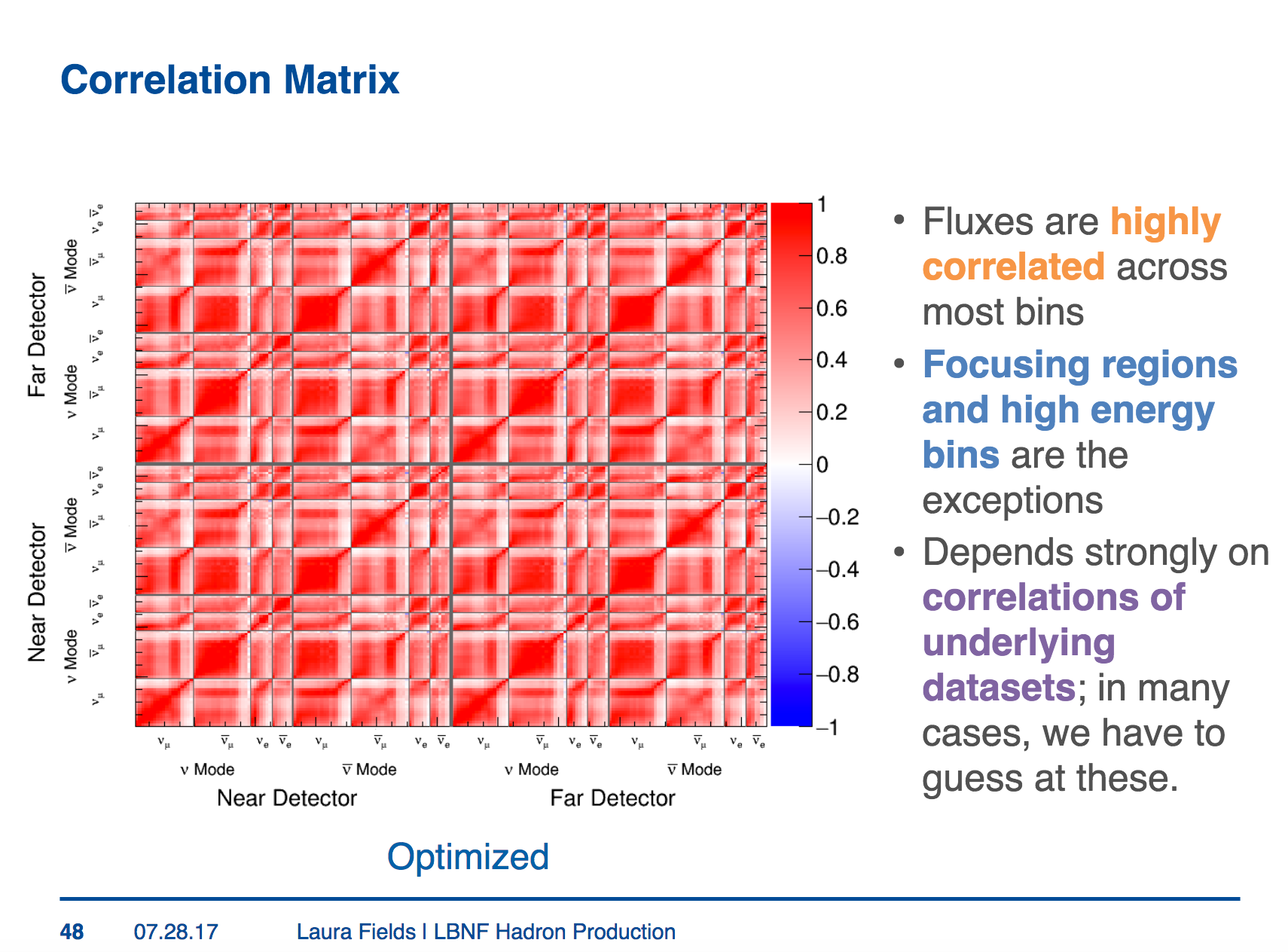 42
11/6/20
Deepika Jena
Correlation for numu far detector pc->Pi - Default
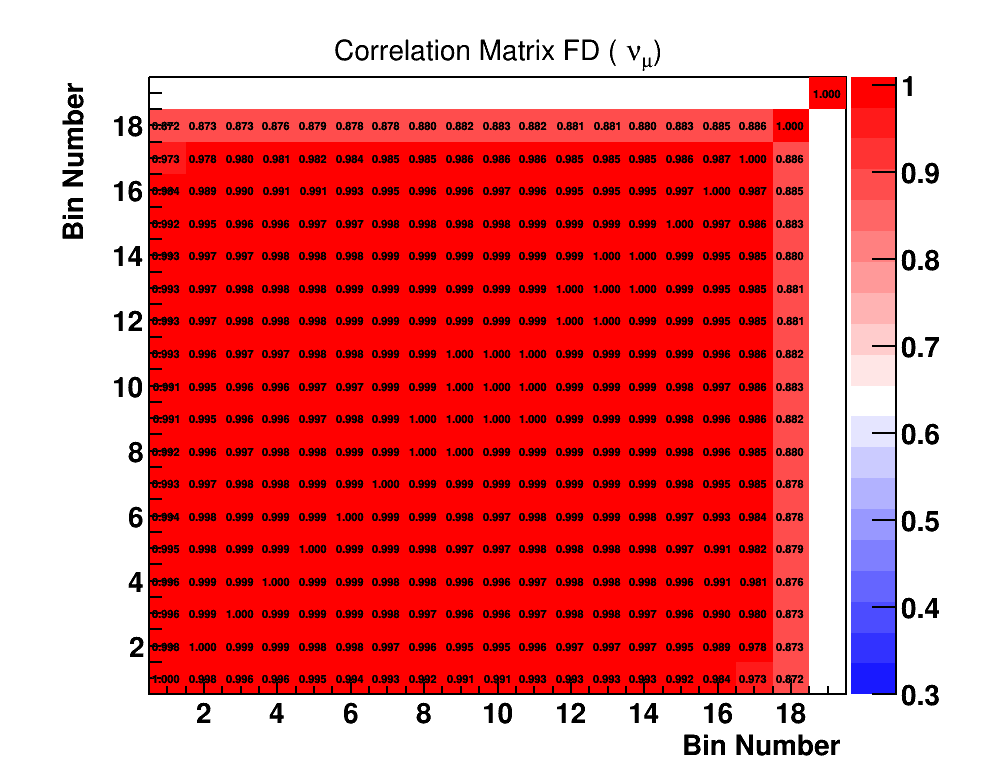 43
11/6/20
Deepika Jena
Correlation for numu far detector pc->Pi – No Corr
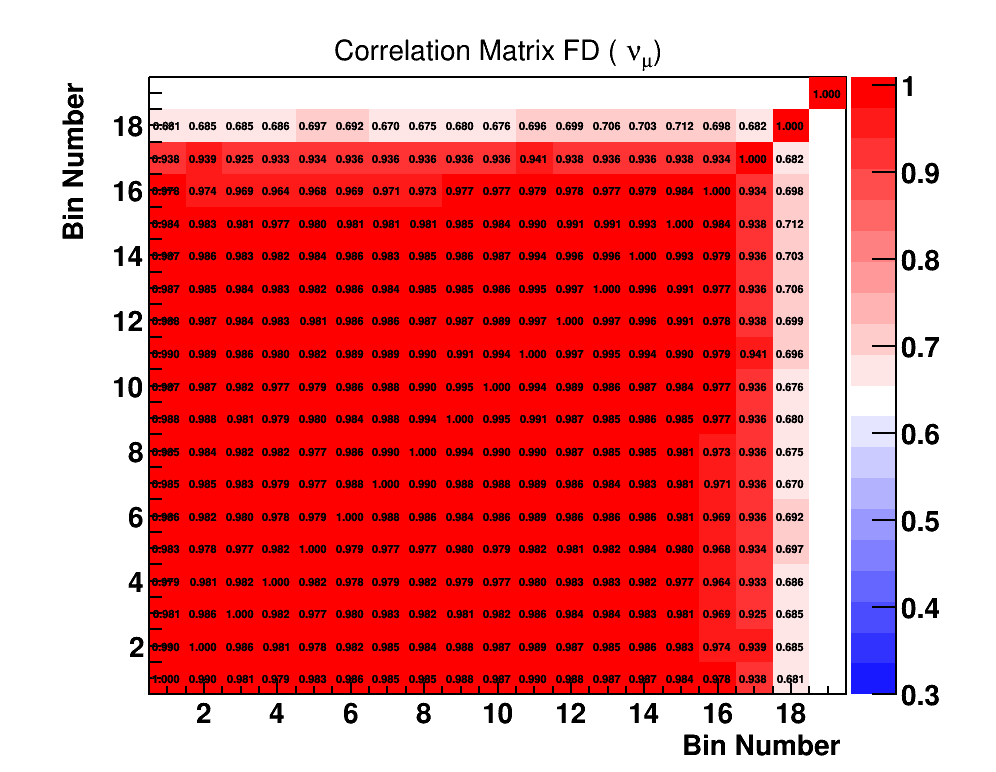 Correlations decreases, more significantly in the higher bin regions.
44
11/6/20
Deepika Jena